Who is the dog?
Mark 7:24-30
Mark 7:24-30
24 From there He arose and went to the region of Tyre and Sidon. And He entered a house and wanted no one to know it, but He could not be hidden. 25 For a woman whose young daughter had an unclean spirit heard about Him, and she came and fell at His feet. 26 The woman was a Greek, a Syro-Phoenician by birth, and she kept asking Him to cast the demon out of her daughter. 27 But Jesus said to her, "Let the children be filled first, for it is not good to take the children's bread and throw it to the little dogs." 28 And she answered and said to Him, "Yes, Lord, yet even the little dogs under the table eat from the children's crumbs." 29 Then He said to her, "For this saying go your way; the demon has gone out of your daughter." 30 And when she had come to her house, she found the demon gone out, and her daughter lying on the bed.
introduction
Many think that Jesus is unkind.
Was Jesus calling this woman a dog?
What is the message in this conversation?
Not prejudice – name calling - contempt
Jesus died for ALL men – all races, all nations, all cultures
Salvation is available to ALL men.

Study the “Whosoever” passages like John 3:16.
Priority – jews first
1. John the Baptizer – went to the house of Israel (Jews)
2. Jesus – focus was on Israel  Matthew 15:24 But He answered and said, "I was not sent except to the lost sheep of the house of Israel.“
3. Limited commission was to Israel  Matthew 10:5-6 5 These twelve Jesus sent out and commanded them, saying: "Do not go into the way of the Gentiles, and do not enter a city of the Samaritans. 6 But go rather to the lost sheep of the house of Israel.
Priority – jews first
4. Paul Romans 1:16 For I am not ashamed of the gospel of Christ, for it is the power of God to salvation for everyone who believes, for the Jew first and also for the Greek.
Went to Synagogues first 
Finally turned to Gentiles (Acts 13:46)
His Plan  Acts 26:20 but declared first to those in Damascus and in Jerusalem, and throughout all the region of Judea, and then to the Gentiles, that they should repent, turn to God, and do works befitting repentance.
Priority – jews first
5. Early Church Acts 1:8 But you shall receive power when the Holy Spirit has come upon you; and you shall be witnesses to Me in Jerusalem, and in all Judea and Samaria, and to the end of the earth.“
Jesus understood the plan.
Our text illustrates this plan to reach the Jews first.
Example – I went to Panama (priority was Kuna Indians)
Study the text – mark 7:24-30
Jesus said – Let the children (Israel) be filled first
Emphasis on FIRST
She thinks – I am not a child (Jew) so I must wait my turn.
Proverbs – Don’t look a gift horse in the mouth. Do not muzzle the ox. Let sleeping dogs lie.
These proverbs do not call people dogs, oxen or horses.
Proverb – Don’t take from children to feed the dogs. (27)
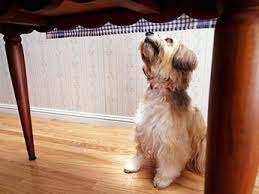 Study the text – mark 7:24-30
She agrees – When the children eat and drop a crumb on the floor – can I have it?
Think about Lazarus – Luke 16:20-21 20 But there was a certain beggar named Lazarus, full of sores, who was laid at his gate, 21 desiring to be fed with the crumbs which fell from the rich man's table. 
Results – Because of her faith, her daughter is healed.
Do you think you missed your turn?
As a child – I was to wait for the adults to eat first.
Now, as an adult – I have to wait for the children to eat first. I missed my turn!
Salvation is open to ALL nations, every creature, whosoever is thirsty, whosoever believes, whosoever wills may come.
IT IS NOW YOUR TURN.